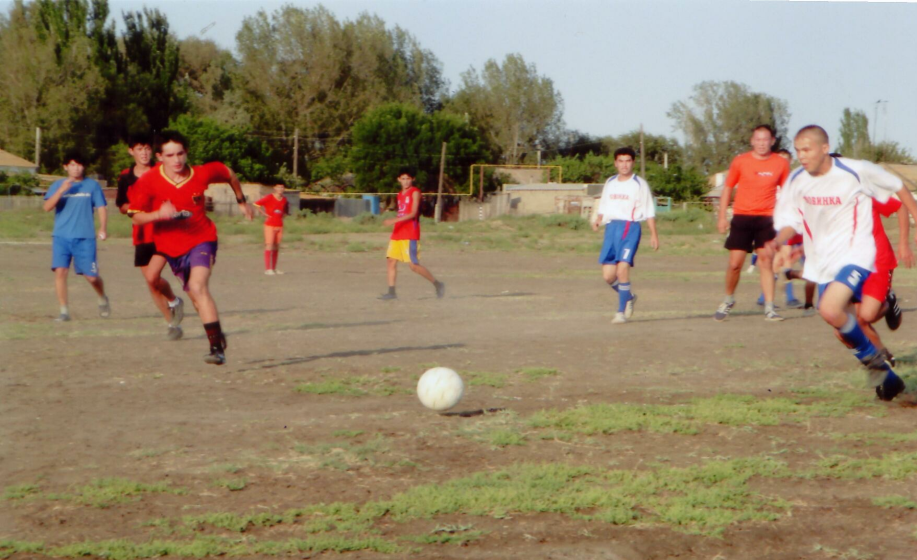 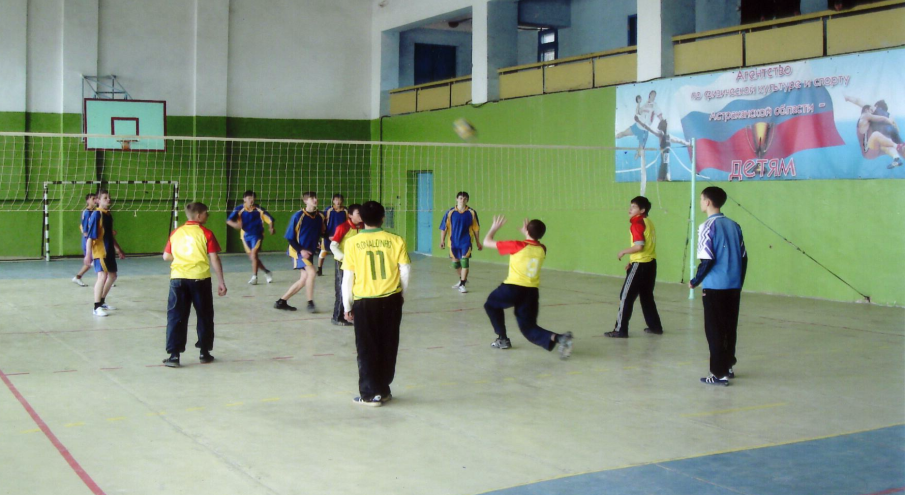 Спортивный лагерь 
«Юный олимпиец»